MATH 1314
Test 2 Review

15 Multiple Choice Questions
root(f(x))
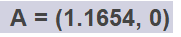 Maximum
extremum(f(x))
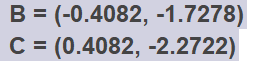 Minimum
f'(-0.25)
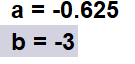 f''(-0.25)
roots(f(x),-1,1)
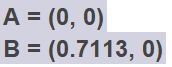 Extremum(f(x), 0, 2)
Maximum
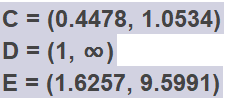 Minimum
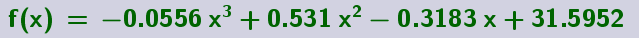 fitpoly(L,3)
rsquare(L,f(x))
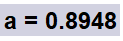 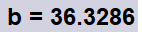 f(2010-2003)
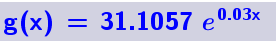 fitexp(L)
limit(f(x),-2)
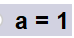 limit(f(x),0)
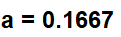 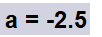 limit(f(x),infinity)
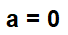 limit(f(x),-infinity)
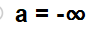 limit(f(x),infinity)
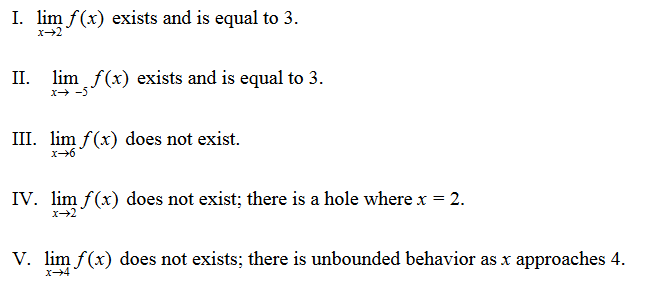 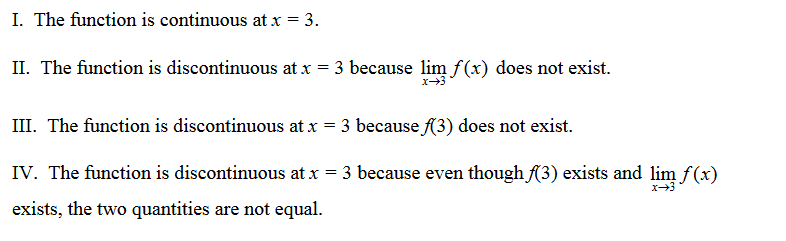 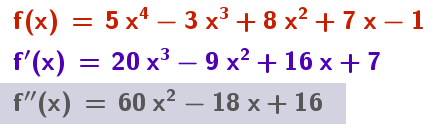 tangent(3,f(x))
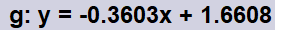 (f(4)-f(1.5))/(4-1.5)
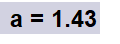 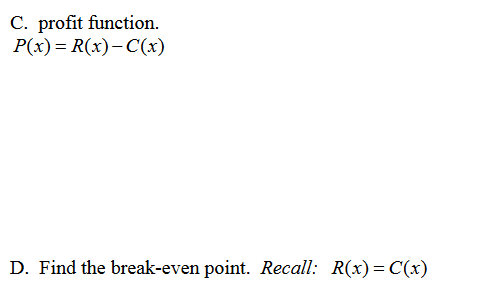 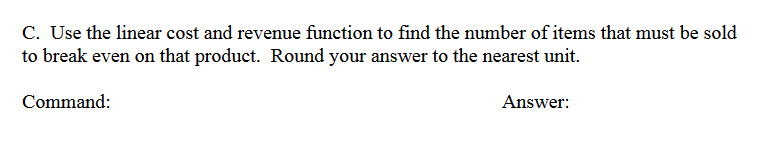 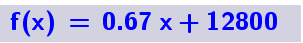 fitpoly(L,1)
Intersect(f(x), r(x))
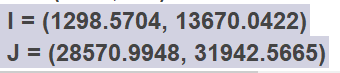 fitpoly(M,1)
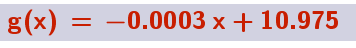 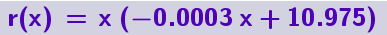 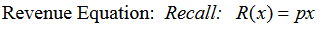 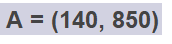 intersect(s(x),d(x))
Popper 7
For questions 1 – 5 fill out Answer Choice E